Maria Jakubina Komornicka
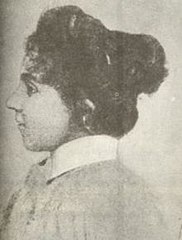 Życiorys
Maria Komornicka urodziła się 25 lipca 1876 roku w Grabowie nad Pilicą. Pochodziła z zamożnej rodziny ziemiańskiej, dzieciństwo spędziła           w majątku w Grabowie. W roku 1889 wraz z matką i pięciorgiem rodzeństwa przyjechała do Warszawy, gdzie pobierała prywatne lekcje    u najlepszych nauczycieli. Jej debiutem literackim była publikacja opowiadań Z życia nędzarza i Staszka w „Gazecie Warszawskiej”                 w 1892 roku. W roku 1898 wyszła za mąż za poetę Jana Lemańskiego. Małżeństwo uchodziło za nieudane i rozpadło się po dwóch latach.          W 1907r  Komornicka zaczęła uważać się za mężczyznę używając  nazwiska Piotr Odmieniec Włast. Uznana przez rodzinę              za obłąkaną, w latach 1907–1914 przebywała w sanatoriach i szpitalach. W 1914 wróciła do rodzinnego Grabowa, gdzie rozpoczęła pisanie swojego ostatniego dzieła, Xięgi poezji idyllicznej. Pod koniec życia jako pisarka była zupełnie zapomniana. W 1944 z powodu zniszczeń wojennych opuściła rodzinny majątek. Zmarła w zakładzie leczniczym w Izabelinie w 1949 roku.
Twórczość
Maria Komornicka, "Szkice", Warszawa 1894
Wacław Nałkowski, Maria Komornicka, Cezary Jellenta, "Forpoczty", Lwów 1895
Maria Komornicka, "Baśnie. Psalmodie", Warszawa 1900
Maria Komornicka, "Utwory poetyckie wierszem i prozą", Kraków 1996
Maria Komornicka, "Listy", zebrał i opracował Edward Boniecki, Warszawa 2011
Piotr Odmieniec Włast (Maria Komornicka), "Xięga poezji idyllicznej. Rzeczy francuskie", 
Maria Komornicka, "Utwory wybrane", Warszawa 2016
Fragmenty utworów
„Czemu”
     „Wyrwałam z włosów różę, nim uwiędła, cisnęłam ją w leśne ognisko.                         Nim uwiędnie, niech się spali.
      Piłam wino z rzeźbionego kielicha, ogniste wino życia, aż męty w nim ujrzałam. Cisnęłam o głaz nie dopitą czarę — nie zazna wstrętu serce odważne i mądre, i nikt pić nie ma z czary poświęcanej.[…]”
„Tęsknota”                          „Widziałam jak Cię ode mnie porywał wicher czarny, o ukochany mój!
       W dal cię porywał, a ty odwracałeś twarz od jego lotu i patrzyłeś na mnie, wsparty rękami na skrzydłach wichrowych.
        Patrzała na mnie twarz drobna, blada, objęta wichrową czernią — patrzała smutnie                i wiekuiście.[…]”
„W noc chmurami złowieszczymi”

„W noc chmurami złowieszczymi ciemną
Leżałam jak zwalony krzyż,
A duchy mocowały się nade mną
O mnie —
 
Jeden o buławę wsparty stał niezłomnie,
Rozkazując przepotężnym swym milczeniem:
Pójdzie wzwyż.
 
Drugi szeptał przez obłęd i trwogę,
Wbity we mnie rannych ócz płomieniem —
Bez ciebie żyć nie mogę —
Czoło zbliż —
Chodź do mnie...
 
W noc chmurami złowieszczymi ciemną
Leżałam jak zwalony krzyż,
A duchy mocowały się nade mną
O mnie —”
„Zakołatałam do pustej chaty”

„Zakołatałam do pustej chaty,
Do zrzuconego z gałęzi gniazda,
Do raju naszego wrót —
Może jesteśmy w tej norze głuchej —
Zakryte gniazdem ranne gołębie —
Może trwa w tajni cud?
Przez ciemne szyby zajrzałem z nocy —
Niepusty dom nasz! płacz w nim i czar...
Łka niemą kłótnią tęskniące echo,
Całowań iskry wirują chmarą,
Błyskawicowy krąży się żar —
Spojrzenia tajne, milczące szały
Palą się złotem w pustyni ścian —
W framudze smukły krzyż z diamentu płonie —
Na ziemi dymi się trumienny krzyż...
W błyskawicowym ścian zaklętych kole
Cień stoi smukły — pręży głowę wzwyż —
W cień, co mu z ramion schyla się do czoła —
W cień, co rękami rąk się jego chwyta
I w nieme żalem, w zachwycone usta
Całuje smukły cień...”
DZIĘKUJĘ ZA UWAGĘ!!!
Wykonał- Wiktor Cichowlas